Multi-Spacecraft Cislunar Space Domain Awareness Optimization
SSDL Presentation
Visonneau Lois
07/02/2023
2/7/2023
1
Multi-Spacecraft Cislunar Space Domain Awareness Optimization
Presentation OutlineI. IntroductionII. Problem StatementIII. MethodologyIV. ResultsV. Extension
2/7/2023
2
Multi-Spacecraft Cislunar Space Domain Awareness Optimization
Motivation
Increase in interest for lunar space exploration in the recent years 
Artemis, China Lunar Sample, India’s Chandrayaan-2 rover, Russia’s Luna-25
Resulting greater traffic and congestion in the cislunar space
Earth Space Domain Awareness (SDA) techniques not always applicable
Dynamic forces different and chaotic motion of spacecrafts
Cislunar space is too vast and too far away for reliable Earth-based observation	
Moon brightness creates a “cone of shame” where tracking objects becomes infeasible
2/7/2023
3
Multi-Spacecraft Cislunar Space Domain Awareness Optimization
Problem Statement
How to design an architecture capable of filling the current gaps in Cislunar SDA and provide continuous space object detection?
2/7/2023
4
Multi-Spacecraft Cislunar Space Domain Awareness Optimization
Dynamics
Circular Restricted Three Body Problem is the simplest way to model the trajectory of spacecrafts in cislunar space
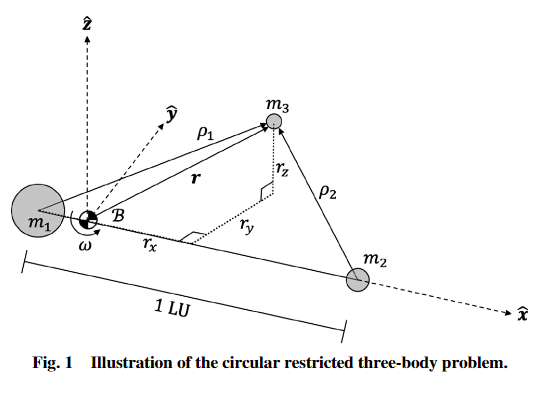 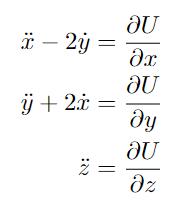 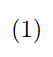 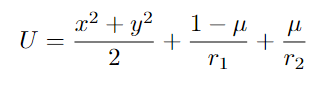 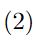 2/7/2023
5
Multi-Spacecraft Cislunar Space Domain Awareness Optimization
Candidates Spacecraft Allocations
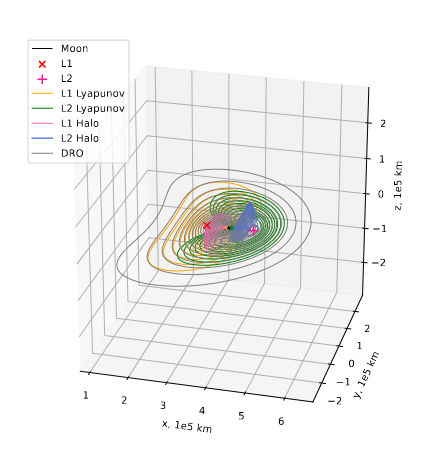 Low Lunar Orbits
Lunar Surface
Lunar Periodic Orbits
Repeating trajectories in the rotating frame
Separated in families
Offer good geometric coverage of the cislunar space
In general, synodic resonant orbits may offer good observation measures given the light conditions
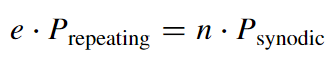 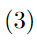 2/7/2023
6
Multi-Spacecraft Cislunar Space Domain Awareness Optimization
Metrics Considered
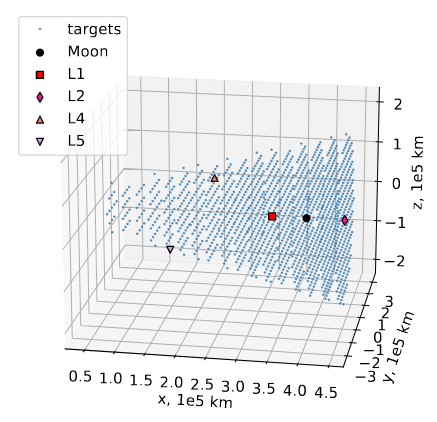 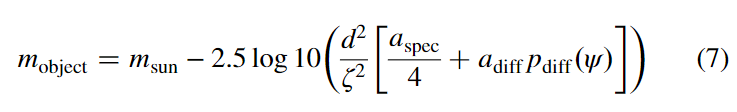 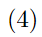 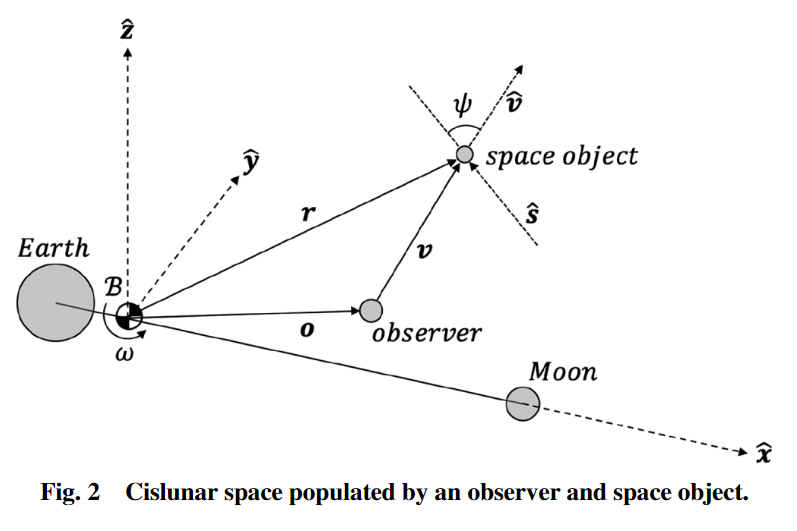 2/7/2023
7
Multi-Spacecraft Cislunar Space Domain Awareness Optimization
Metrics Considered
I.   Observation Metric
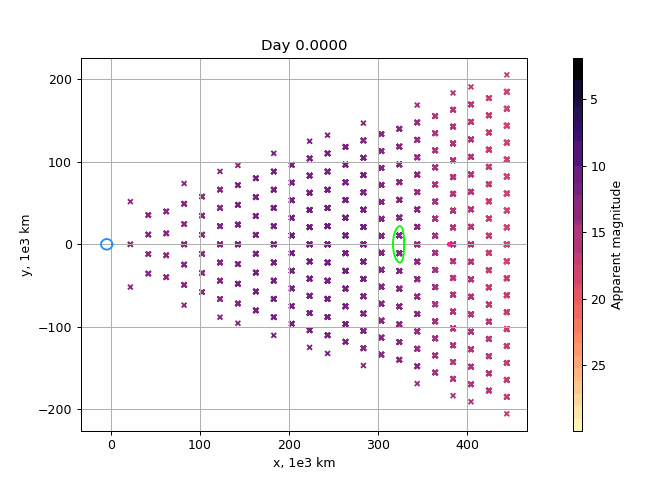 2/7/2023
8
Multi-Spacecraft Cislunar Space Domain Awareness Optimization
Metrics Considered
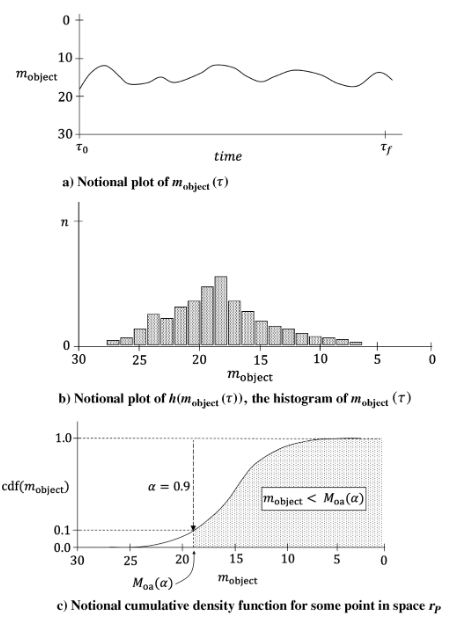 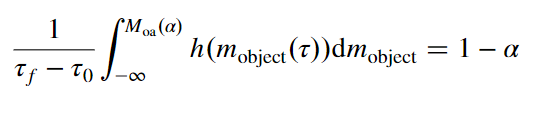 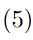 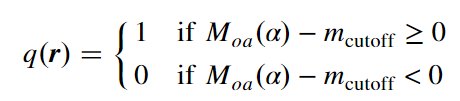 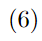 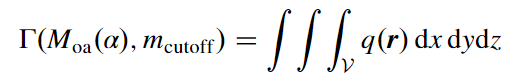 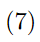 2/7/2023
9
Multi-Spacecraft Cislunar Space Domain Awareness Optimization
Metric Considered
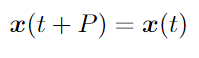 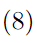 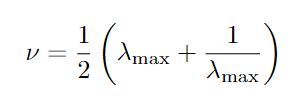 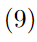 2/7/2023
10
Multi-Spacecraft Cislunar Space Domain Awareness Optimization
Optimization Formulation
Discrete variables directly influencing the number of continuous variables:



Fixing the number of spacecraft will either diminish the scope of the work or become too computationally intensive

We have a Variables-Size Design Space where the total number of variables evolves

Traditional algorithms not suited
Multi-objective optimization formulation:
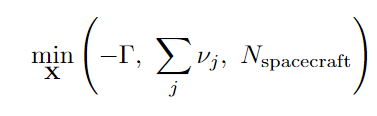 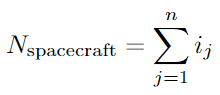 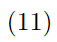 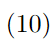 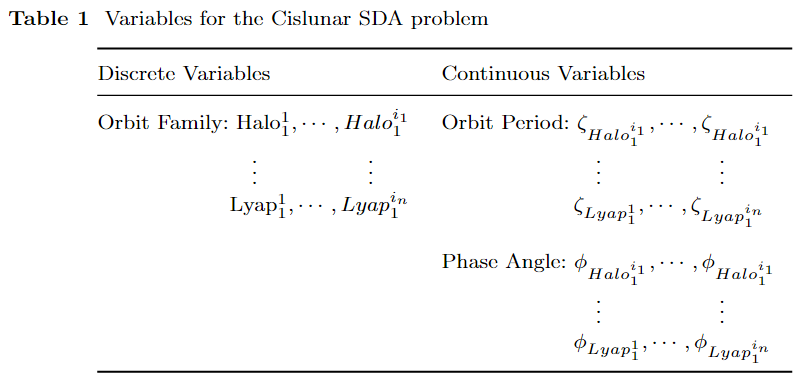 2/7/2023
11
Multi-Spacecraft Cislunar Space Domain Awareness Optimization
Hidden Gene Genetic Algorithm
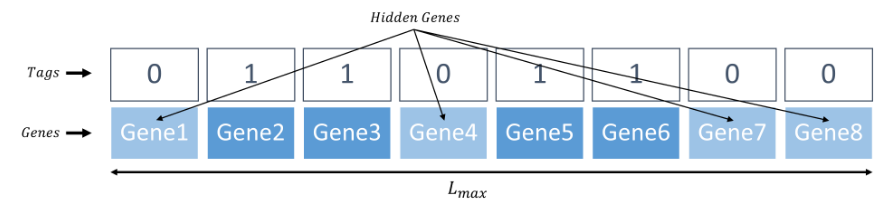 2/7/2023
12
Multi-Spacecraft Cislunar Space Domain Awareness Optimization
Results for single spacecraft
Synodic resonant period for LPO showed great results for single spacecraft observation
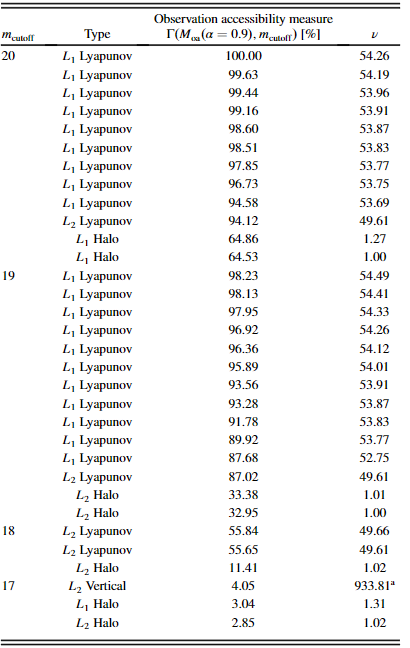 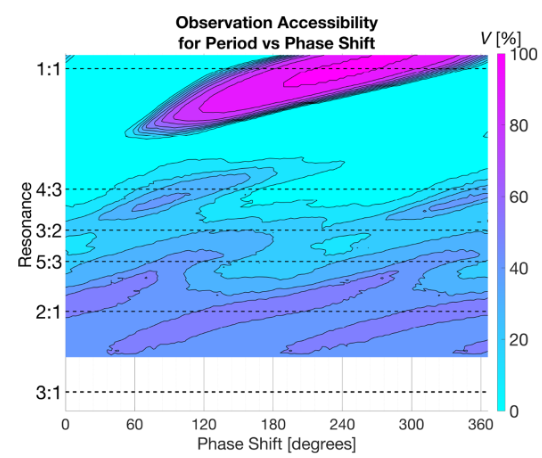 2/7/2023
13
Multi-Spacecraft Cislunar Space Domain Awareness Optimization
Results for multi-spacecraft
Optimization Parameters
Simulation Parameters
Use of modified NSGA-II multi-objective genetic algorithm to account for hidden genes
Simulated Binary Crossover
Polynomial Mutation
Number of Generations:
100
Number of Chromosomes per generation
100
Tags genetic operations probability:
Crossover: 0.8 
Mutate: 0.2
2/7/2023
14
Multi-Spacecraft Cislunar Space Domain Awareness Optimization
Results for multi-spacecraft
Runtime of around 10 to 30 hrs on a single core
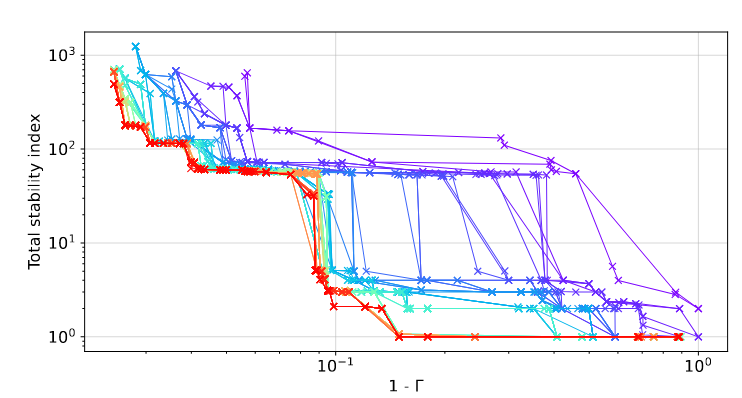 2/7/2023
15
Multi-Spacecraft Cislunar Space Domain Awareness Optimization
Results for multi-spacecraft
Comparison to single spacecraft
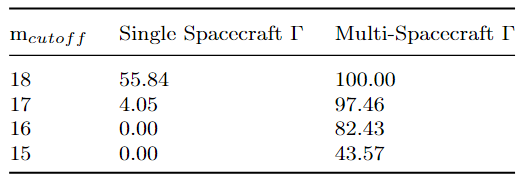 2/7/2023
16
Multi-Spacecraft Cislunar Space Domain Awareness Optimization
Extensions
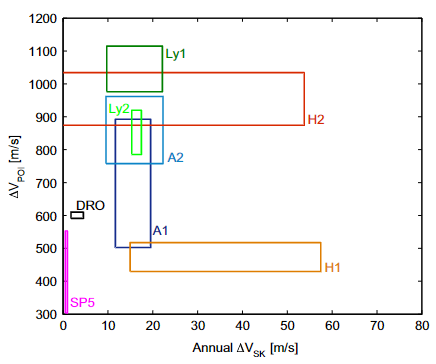 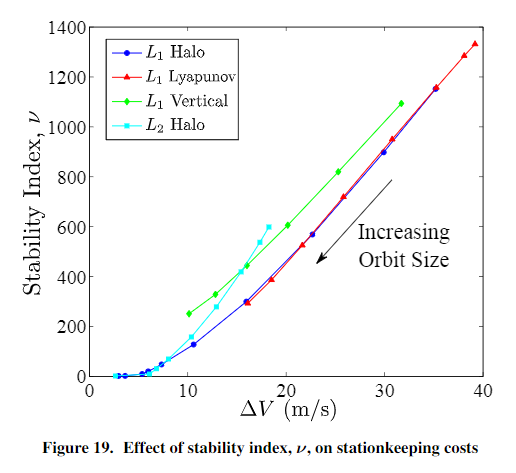 2/7/2023
17
Multi-Spacecraft Cislunar Space Domain Awareness Optimization
References
Vendl, J.K., Holzinger, M.J.: Cislunar periodic orbit analysis for persistent space object detection capability. Journal of Spacecraft and Rockets 58, 1174–1185 (2021)
O. Abdelkhalik and S. Darani, “Evolving hidden genes in genetic algorithms for systems architecture optimization,” Journal of Dynamic Systems, Measurement and Control, Transactions of the ASME, Vol. 140, No. 10, 2018, pp. 1–11
Folta, David & Pavlak, T.A. & Haapala, Amanda & Howell, Kathleen. (2013). Preliminary design considerations for access and operations in Earth-Moon L1/L2 orbits. Advances in the Astronautical Sciences. 148. 2073-2092
David C. Folta, Natasha Bosanac, Davide Guzzetti, Kathleen C. Howell, An Earth–Moon system trajectory design reference catalog, Acta Astronautica, Volume 110, 2015, Pages 341-353
2/7/2023
18
Multi-Spacecraft Cislunar Space Domain Awareness Optimization
Thank you !Questions ?
2/7/2023
19
Multi-Spacecraft Cislunar Space Domain Awareness Optimization